Chemical Properties & Changes
Chapter 2 
Sections 3
Chemical Properties
chemical property  -  any characteristic that allows a substance to become something new
Examples:
flammability - the ability of a substance to burn
toxicity
reactivity - the ability of a substance to combine with another substance (or break down into two or more substances) and form something new
combustibility – the ability to explode
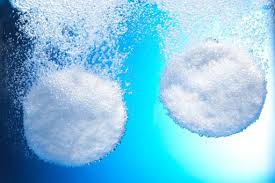 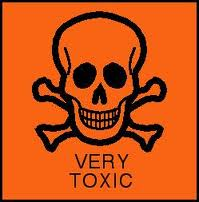 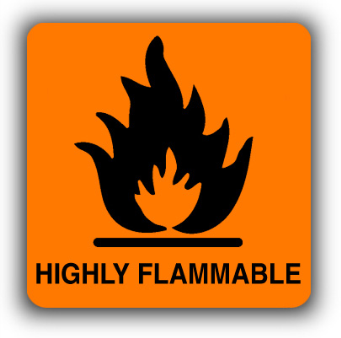 Physical vs. Chemical Properties
Physical Properties
Chemical Properties
observable ANYTIME
do NOT change the substance
ONLY observable when attempting to change the substance into something new, always present
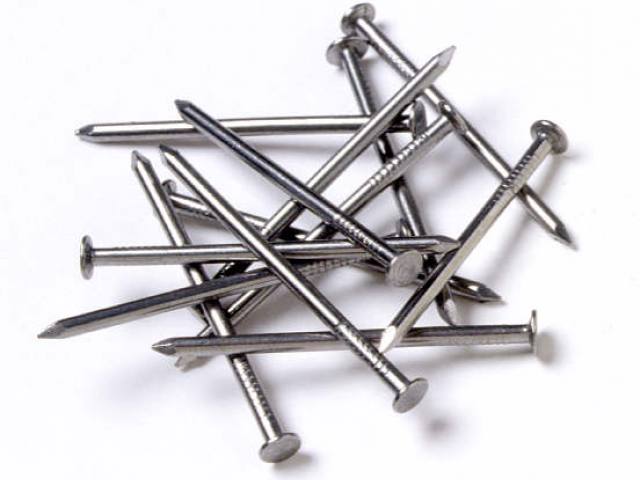 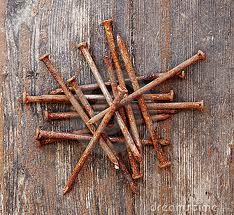 Chemical Change
chemical change  -  a change where the identity of matter does NOT stay the same
unlike physical changes, chemical changes form new substances & are not easily reversed
Examples:
digestion
photosynthesis
paint drying
burning
rusting
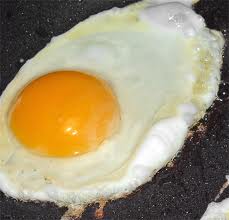 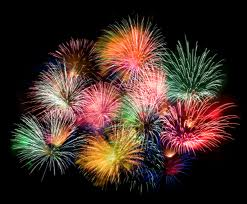 Evidences of Chemical Changes
release/absorption of energy 
in the form of light, heat, or sound
formation of a gas or precipitate (solid formed from a solution)
not from a change of state
color changes
such as leaves changing color in the fall
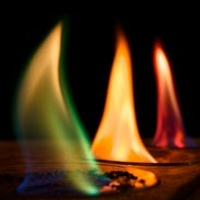 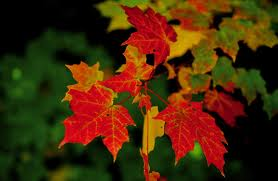 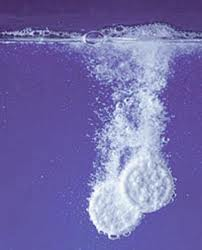 Physical vs. Chemical Changes
Physical Changes
Chemical Changes
more easily reversed
changes the composition (what the object is made up of) of the object
NOT easily reversed
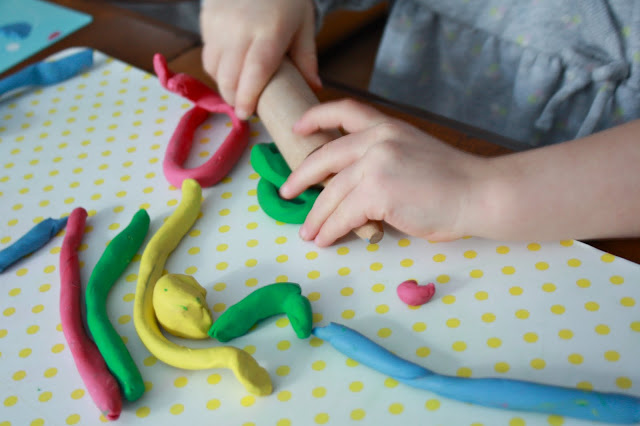 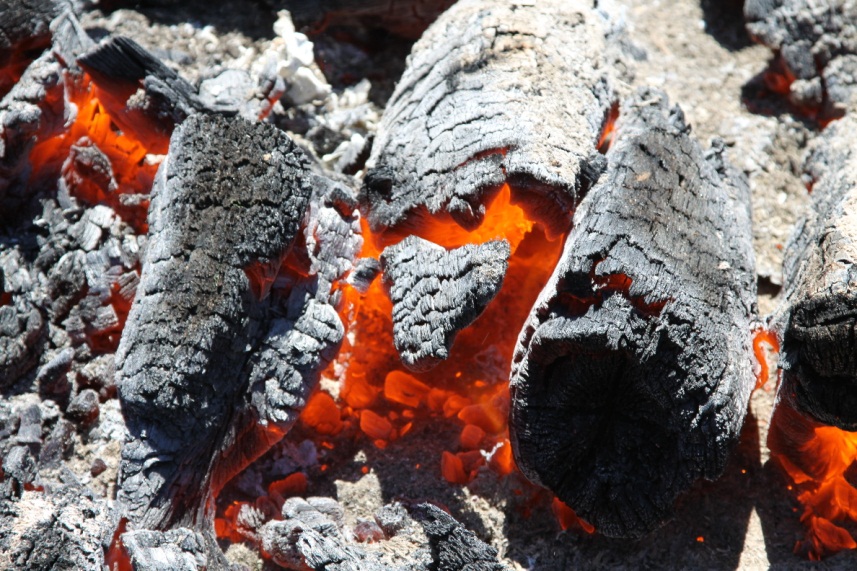